ARDA PUTRI WINATA, M.ANITA SITI MUDAWAMAH, M.IP
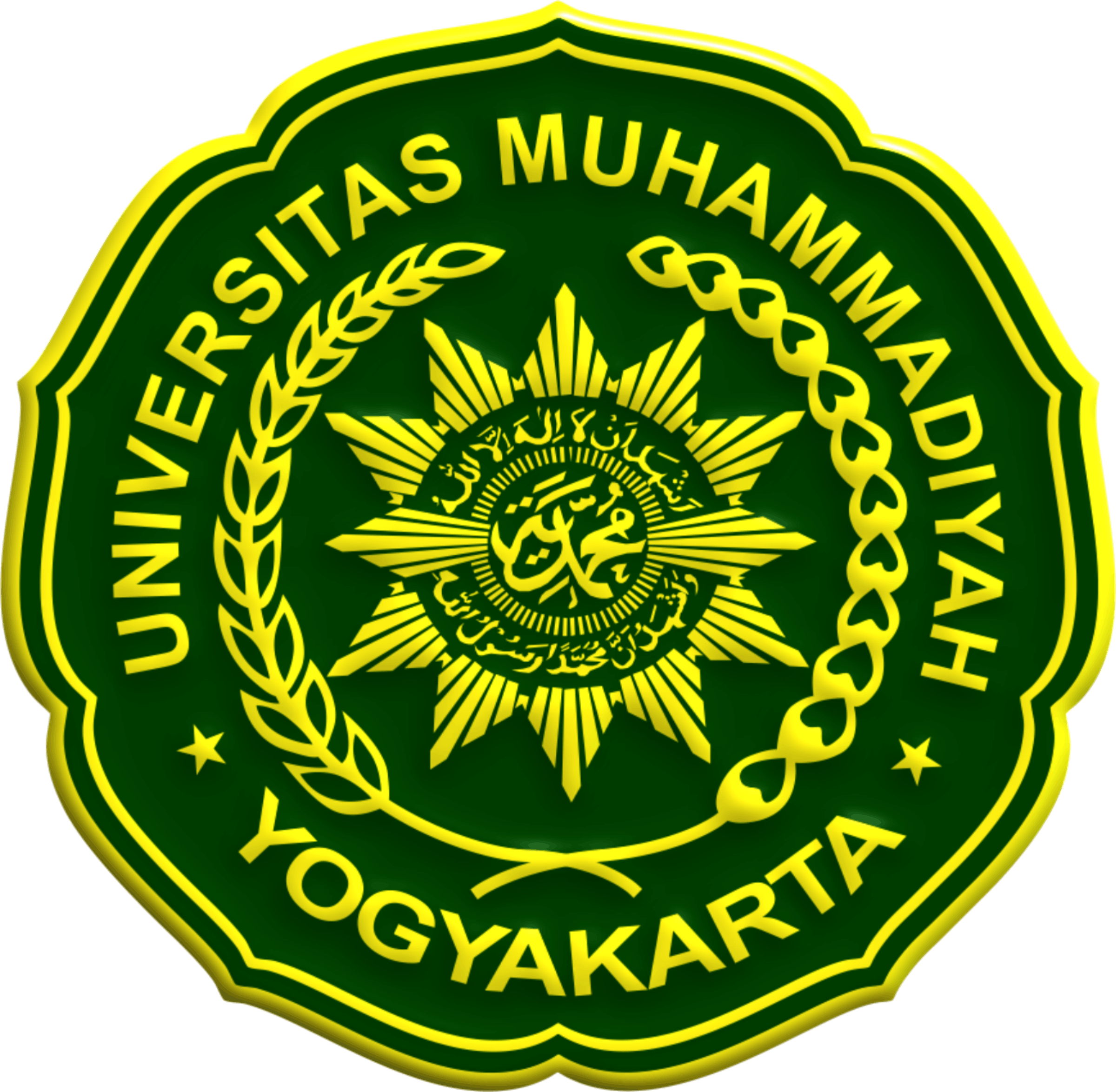 UNIVERSITAS MUHAMMADIYAH YOGYAKARTA
Jogja library for All as Library Network in Daerah Istimewa Yogyakarta
5th International Conference of Asian Special Libraries ICoASL 2017






10-12 May 2017
Library Consortium
Library consortium in Indonesia
Forum Kerjasama Perpustakaan Perguruan Tinggi Negeri (FKP2TN)
 Forum Perpustakaan Perguruan Tinggi Indonesia (FPPTI)
 Forum Perpustakaan Perguruan Tinggi Muhammadiyah-Aisyiyah (FPPTMA)
 Jogja Library for All (JLA)
JLA
Jogja Lib For All is cooperation betwen libraries in Daerah Istimewa Yogyakarta that was launched on November 30 2005



http://jogjalib.com/
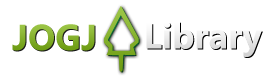 Benefit of joining JLA
Access the main consortium catalogue from 35 Libraries member
 Access the libraries repository
 Access the special collection of each library members
Some weakness of JLA
There is no inter library loan
 The library member have different technology system
 The lack of commitment from the member
Library Consortium
Staffing
 Policy
 Library sources
 Informastion system technology
Ohio Link
https://www.ohiolink.edu/
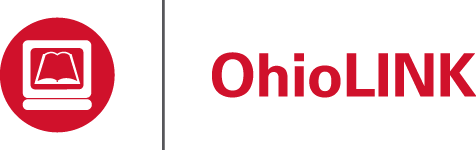 121 academic libraries are full members of OhioLINK. These libraries are distributed among 93 different Ohio colleges and universities. OhioLINK membership includes the State Library of Ohio, 16 public university libraries, 52 independent college libraries, 23 two-year college libraries, 16 regional campus libraries, 8 law school libraries and 5 medical school libraries.
its member libraries provide access to:
 over 46 million books and other library materials
 more than 100 electronic research databases
 over 24 million electronic journal articles
 over 100,000 e-books
 nearly 85,000 images, videos and sounds
 over 58,000 theses and dissertations from Ohio students at 31 Ohio institutions
Conclusion
JLA as a form of cooperation among DIY libraries which has been running for 11 years, has not been felt by librarians. Several problems such as differences in the conditions of each member, the lack of budget, policy differences in each institution of JLA members, make such cooperation does not maximally work. Another thing that also affect the cooperation of JLA is lack of socialization, so many librarians do not know the JLA
Hopefully one day JLA also can learn & can be as good as ohiolink
Matur Nuwun